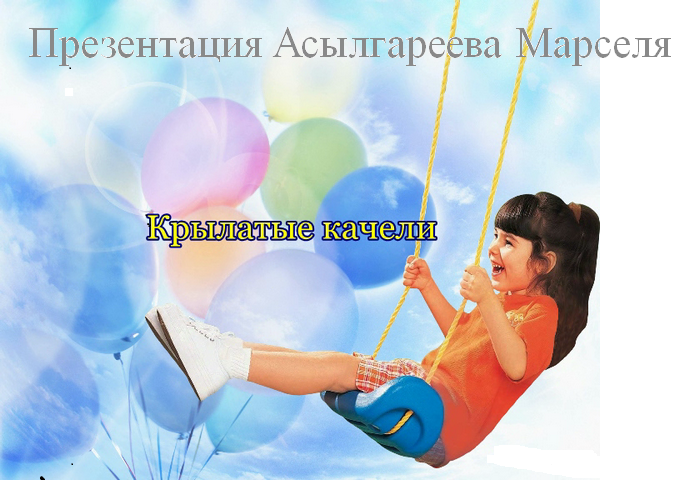 «Крылатые качели»
Презентация Асылгареева Марселя
История создания«Крылатые качели» — песня композитора Евгения Крылатова на слова поэта Юрия Энтина из советского телефильма 1979 года «Приключения Электроника»Евгений Крылатов пишет песни всегда на уже готовые стихи, так было и в этот раз. У поэта Юрия Энтина, с которым он дружил и с которым больше всего работал, композитор однажды нашёл это стихотворение на рабочем столе. Прочитав, заинтересовался. Энтин же сказал ему в ответ, что стихотворение не закончено, что он его уже показывал и ему его вернули с указанием переделать под уже написанную музыку для одного мультфильма. Крылатову же стихи настолько понравились, что он начал уговаривать друга, которому было неудобно забирать у другого композитора уже показанные стихи, отдать их ему. Крылатов говорил Энтину, что стихи уже сейчас прекрасные, что ничего в них не надо переделывать, что они очень музыкальны и он сам хочет на них написать песню. И убеждал и спорил с ним месяц, до победного конца. Получив же стихотворение, написал на него музыку немногим более чем за час
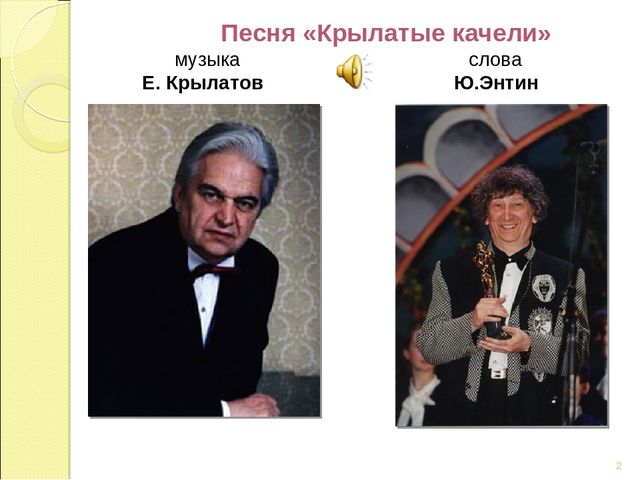 Песня «Крылатые качели» рассказывает о многом. Мы грустим и радуемся вместе с ней, она рисует прекрасные картины природы, передает самые тончайшие оттенки человеческих чувств и настроений.

Музыка «говорит» своим особым языком и для того, чтобы постигнуть музыку, нужно понять ее язык. Язык музыки – средства музыкальной выразительности, которыми пользуется композитор, чтобы передать слушателю музыкальный образ, а исполнитель с их помощью воплощает художественные замыслы композиторов.
Каждое искусство имеет свои средства музыкальной выразительности. А основой музыки является мелодия
Мелодия – это целая музыкальная мысль, состоящая из множества звуков.
Музыкальная речь многое заимствовала из разговорной. 
Наш голос может повышаться и понижаться, может быть радостным и грустным, как и мелодия. Стремительное движение в этой мелодии передается темпом сомой мелодии и ладом(мажорная музыка)Мажорная музыка воспринимается слушателями, как светлая, ясная, радостная, а минорная - как печальная и мечтательная. А также тембром. Тембр -это окраска звука. Каждый человеческий голос имеет свою окраску, свой тембр; свой тембр имеет и каждый музыкальный инструмент. Благодаря тембру мы можем различить голос человека или музыкального инструмента, не видя его, а только слыша.
Песня очень звонкая.  Волшебная музыка звуков с искренними наполняющими душу добротой словами. И радостно, полный позитив, и на душе хорошо, и хочется кружиться и петь и танцевать - напевая эту песенку.
Как сразу слышу ,то вспоминаю фильм «Приключения Электроника». С большим интересом я всегда смотрю и одновременно сопереживаю главному герою. Фильм и песня, словно взаимосвязаны друг с другом и являются составной частью души, которая приносит радость и позитив в сердце каждого зрителя!
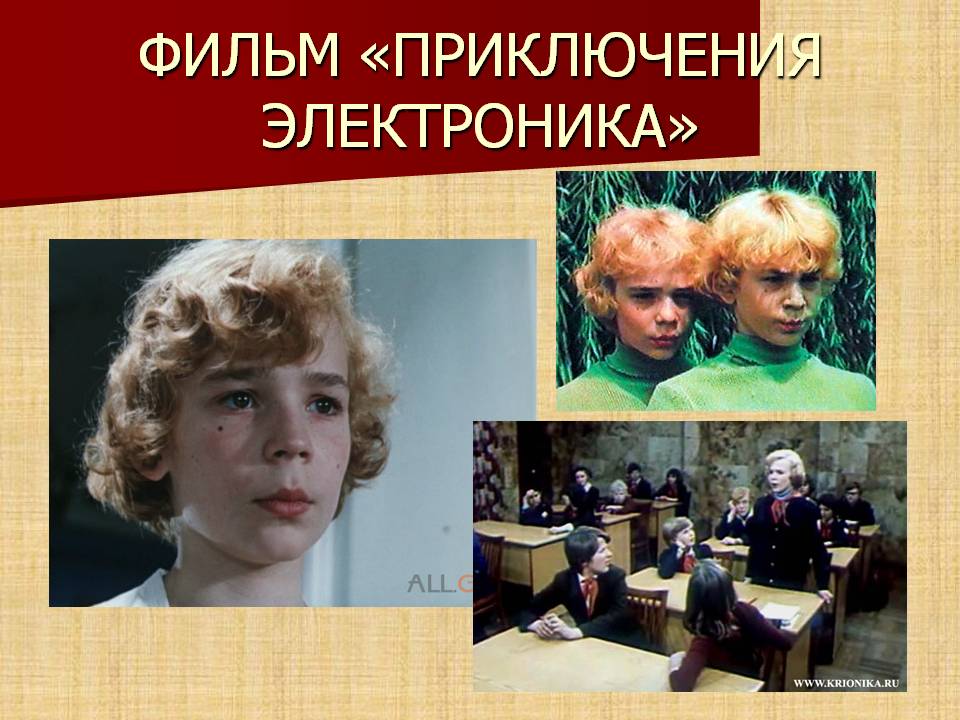